Действия с естествени числа - приложения
Математика 5 клас
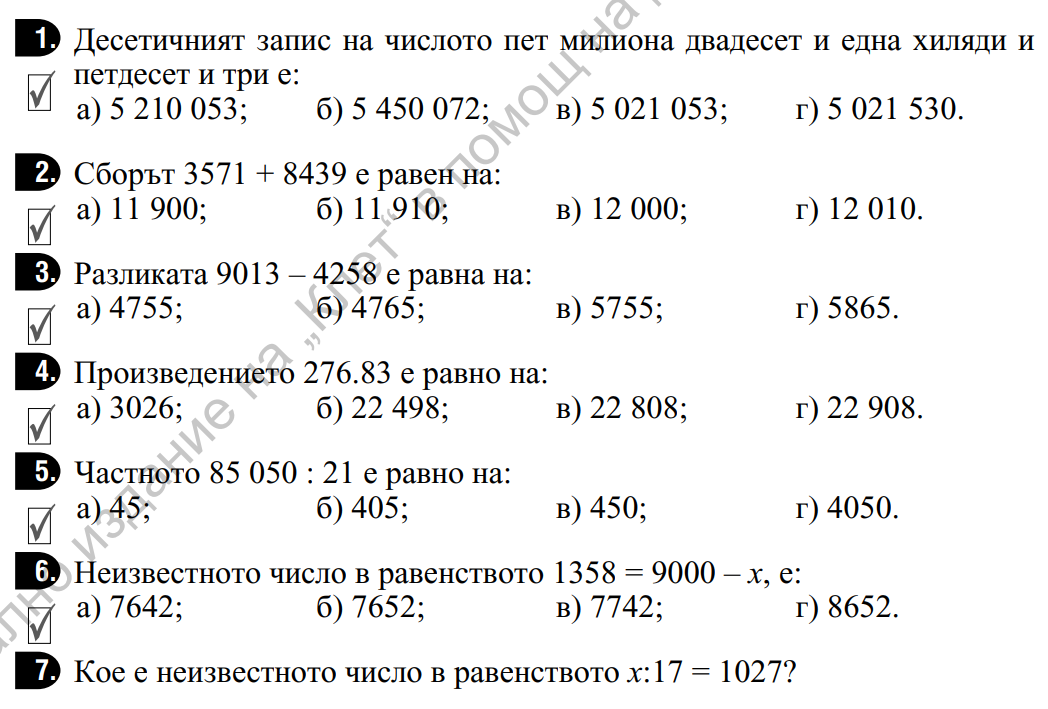 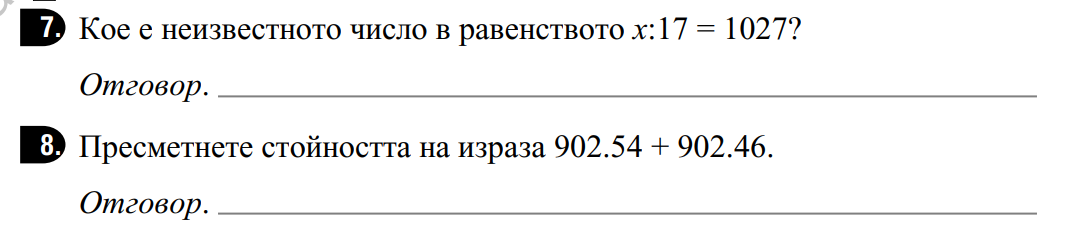 17 459
90 200
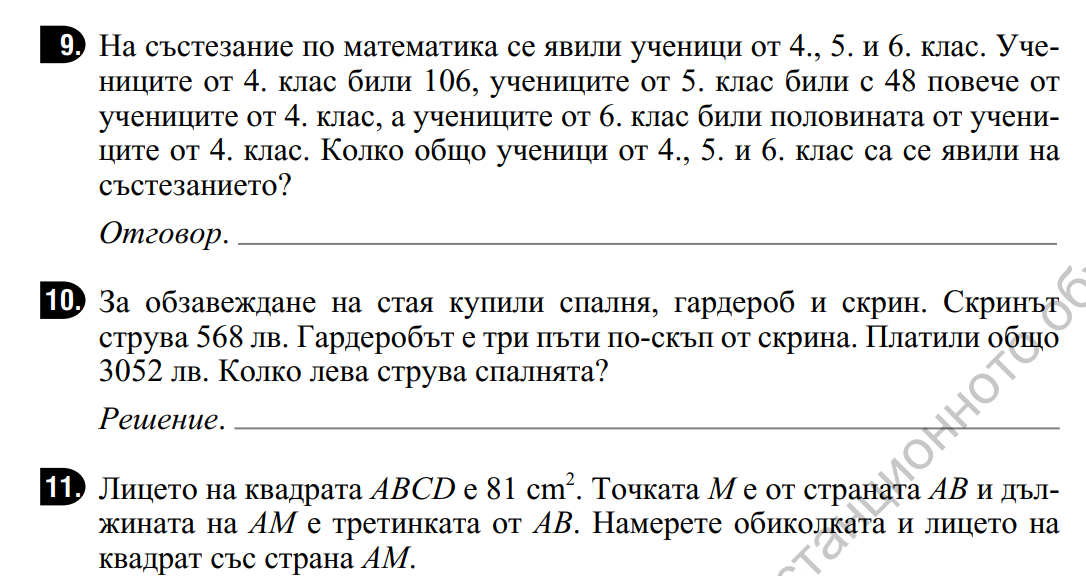 313
780
P=12 cm; S=9 cm2
Домашна работа
Учебник стр. 22/
 Аз се оценявам